Fungsi Manajemen Risiko
Farlianto
farlianto@uny.ac.id / 0811266750
Definisi MR
adalah pelaksanaan fungsi-fungsi manajemen dalam penanggulangan risiko, terutama risiko yang dihadapi oleh organisasi/perusahaan, keluarga, dan masyarakat. Jadi mencakup kegiatan merencanakan, mengorganisir, menyusun, memimpin/mengkoordinir dan mengawasi (termasuk mengevaluasi) program penanggulangan risiko.
farlianto@uny.ac.id / 0811266750
…
Tugas Manajer Risiko meliputi:

Mengidentifikasi risiko potensial
Mengukur  besarnya risiko potensial
Mencari alternatif metode  menaggulangi risiko
Menyusun strategi penanggulangan (semua/sebagian bertahap) 
Mengkoordinasikan penaggulangan risiko
Mengevaluasi program penanggulangan risiko
farlianto@uny.ac.id / 0811266750
Risk Manager
farlianto@uny.ac.id / 0811266750
Manfaat ilmu Manaj. Risiko
Seorang manajer harus mengetahui teknik-teknik menghindari risiko akibat ketidakpastian dalam bisnis (misalnya menghindari risiko macetnya kredit dengan verifikasi 5-C =Charakter, Capital, Collateral, Condition dan Capacity dari peminta kredit)  
Agar mampu menjadi manajer risiko yang profesional yang mampu mengatasi risiko yang terjadinya (misalnya mengatasi risiko kredit macet dengan menyiapkan debt-collector dan juru sita)
farlianto@uny.ac.id / 0811266750
Quiz-11
Setelah dirasakan manfaat manajemen risiko, maka dewasa ini hampir setiap perusahaan menengah dan besar, memiliki Manajer Risiko? Mengapa?
farlianto@uny.ac.id / 0811266750
Tujuan Manajemen Risiko
Tujuan  Berjaga-jaga agar tidak kena risiko (Prefentif).

Motif ekonomi, yaitu berjaga-jaga atas kemungkinan rugi ekonomi finansial.
Motif nonekonomi, yaitu berjaga-jaga atas kemungkinan rugi psikologis (kecemasan perasaan) sehingga produkstifitas menurun.
Motif legal, yaitu berjaga-jaga atas kemungkinan rugi karena melanggar peraturan perundangan yang berlaku.
farlianto@uny.ac.id / 0811266750
…
Tujuan Penanggulangan  risiko (represif).

Motif Kontinyuitas usaha, yaitu usaha penanggulangan agar jalannya usaha tetap terjamin.
Motif terhindar dari kebangkrutan, yaitu usaha untuk menjamin agar pelanggan loyal dan berkembang.
Motif laba usaha, yaitu usaha agar laba tingi melalui efisiensi biaya.
Motif persaingan, yaitu usaha agar  bisnis tetap berkembang melalui pemenangan persaingan pasar.
Motif  terhindar dari beban sosial kerja, yaitu usaha agar perusahaan tidak sampai melakukan PHK
farlianto@uny.ac.id / 0811266750
Fungsi Manajemen Risiko
Fungsi Menemukan Potensi kerugian (Risk Diagnostic) 
	(proses analisis untuk menemukan Risiko potensial) 

2.   Fungsi Pengukuran kerugian (Risk Evaluation)
      		(proses mengukur frekuensi dan tingkat keparahan risiko).

3.   Fungsi Penanggulangan kerugian (Risk handling)
      		(proses membuat keputusan untuk teknik menanggulangi 	risiko yang terjadi).
farlianto@uny.ac.id / 0811266750
Cara Menemukan Risiko potensial
Suatu Analisis sistematis untuk menemukan “kerugian potensial” bisnis kita melalui:

(1)   Checklist (listing risk) kerugian  yang  umumnya terjadi di jenis bisnis   
        kita:
        a. Kerusakan Fisik aset/kakayaan persh akibat kebakaran, 
            dan kebanjiran, kecelakaan lalin, dan anarkisme.
        b. Hilangnya  pendapatan karena operasi bisnis 
            macet/terganggu akibat kecelakaan kerja, penurunan pemasaran, 
            resesi ekonomi dan Cyber crime.
        c. Kerugian karena tuntutan hukum pihak lain akibat polusi.
        d. Kerugian persh.karena kecurian, curang/penipuan,
        e. Kerugian karena pimpinan sakit, meninggal dunia dan cacat.

(2)   Shorting Risk, menduga kerugian   yang kemungkinan besar terjadi 
        di bisnis kita:
        a. Frekeuensi (keseringan)  terjadinya (rendah atau tinggi) 
        b. Tingkat kegawatan  kerugian yang diderita (rendah atau tinggi).
farlianto@uny.ac.id / 0811266750
Sumber Informasi risiko
Informasi dari Perusahaan Asuransi.
Publikasi dari Perusahaan Konsultan Risiko dan Asuransi.
Publikasi dari Asosiasi Manajemen Indonesia (AMA) dan 
Publikasi IMRAI (Ikatan Manajemen Risiko dan Asuransi Indonesia)
Press-release dari Kepolisian RI
farlianto@uny.ac.id / 0811266750
Langkah-langkah Manajemen Risiko
1. Identifikasi tujuan pengendalian risiko (income/keamanan)
2. Identifikasi risiko yang mungkin terjadi
3. Evaluasi dan mengukur besarnya kerugian
4. Menentukan metode yang paling efisien mengatasi risiko-risiko tersebut.
5. Melaksanakan keputusan manajemen risiko yang dibuat secara konsekuen.
6. Mencatat, memonitor, dan mengevaluasi pelaksanaan program pengendalian risiko.
farlianto@uny.ac.id / 0811266750
Cara Pemilihan  metode Menanggulangi Risiko
Pemilihan metode tergantung pada:
Sifat/characteristic bisnis (apakh industri, Jasa, Perbankan, dll)
Ukuran/size perusahaan (besar, menengah, atau kecil).
Ketersediaan/human resource tenaga ahli (tersedia atau tidak).
farlianto@uny.ac.id / 0811266750
5 Metode Penanggulangan Risiko
Upaya Prefentif , yaitu usaha pengendalian dengan kerja hati-hati/disiplin
Upaya Retentif, yaitu mencegah dengan mengesampingkan kerugian yang kecil-kecil.
Upaya Antisipasi, yaitu upaya mencegah terjadinya risiko melalui kontrak  bisnis berjangka. 
Upaya proteksi, yaitu upaya menanggulangi dengan kontrak asuransi.
Upaya Menghindari, yaitu tidak memasuki bisnis berisiko tinggi.
farlianto@uny.ac.id / 0811266750
Sumbangan MR
Sumbangan bagi perusahaan  ?
Sumbangan bagi keluarga  ?
Sumbangan bagi masyarakat  ?
farlianto@uny.ac.id / 0811266750
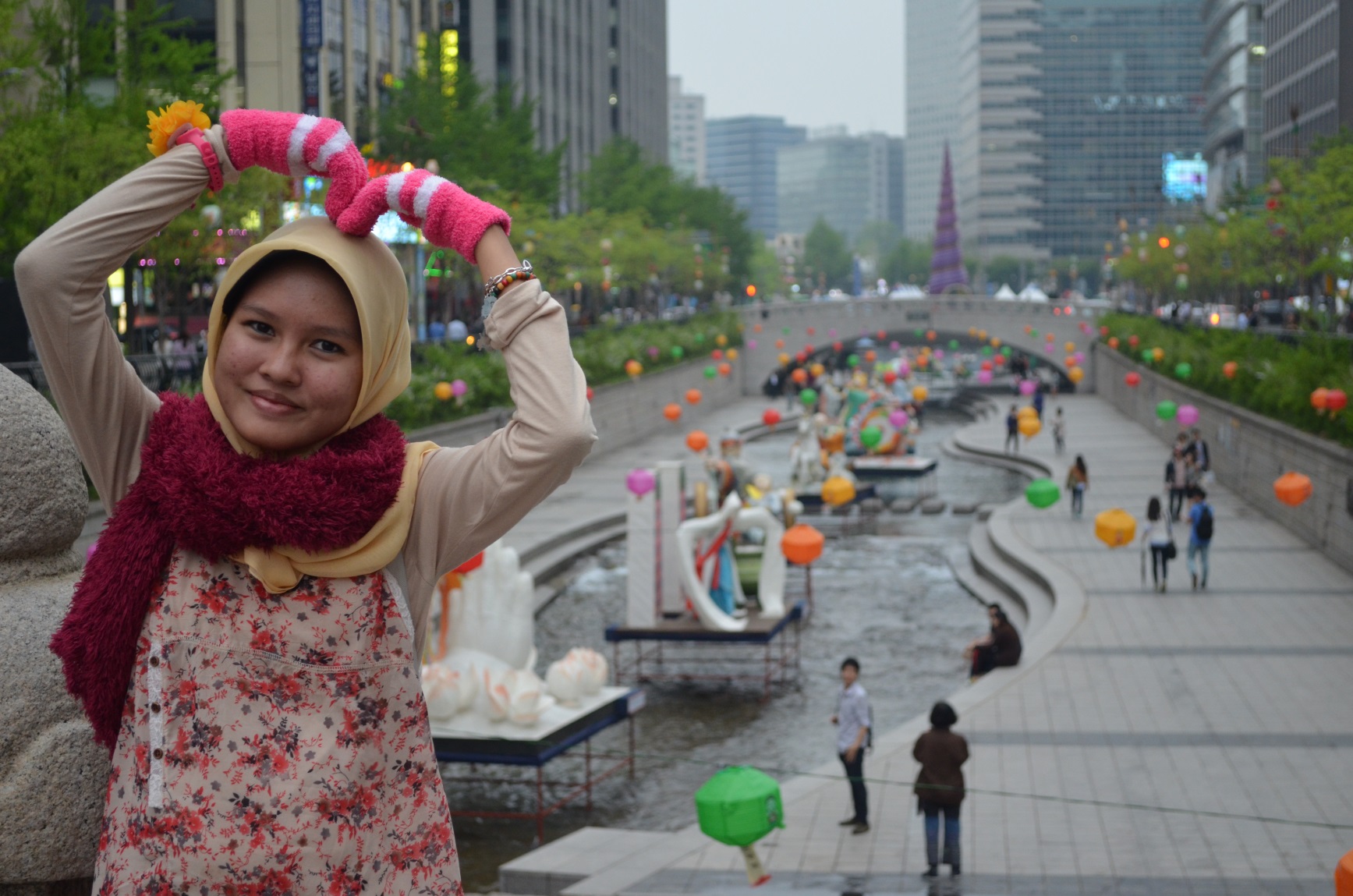 farlianto@uny.ac.id / 0811266750
ajatasatru33@yahoo.com
farlianto@uny.ac.id / 0811266750